Figure 1. The latent growth model. W1, W2 and W3 represent the RPM scores at 3 waves, respectively. I and S represent ...
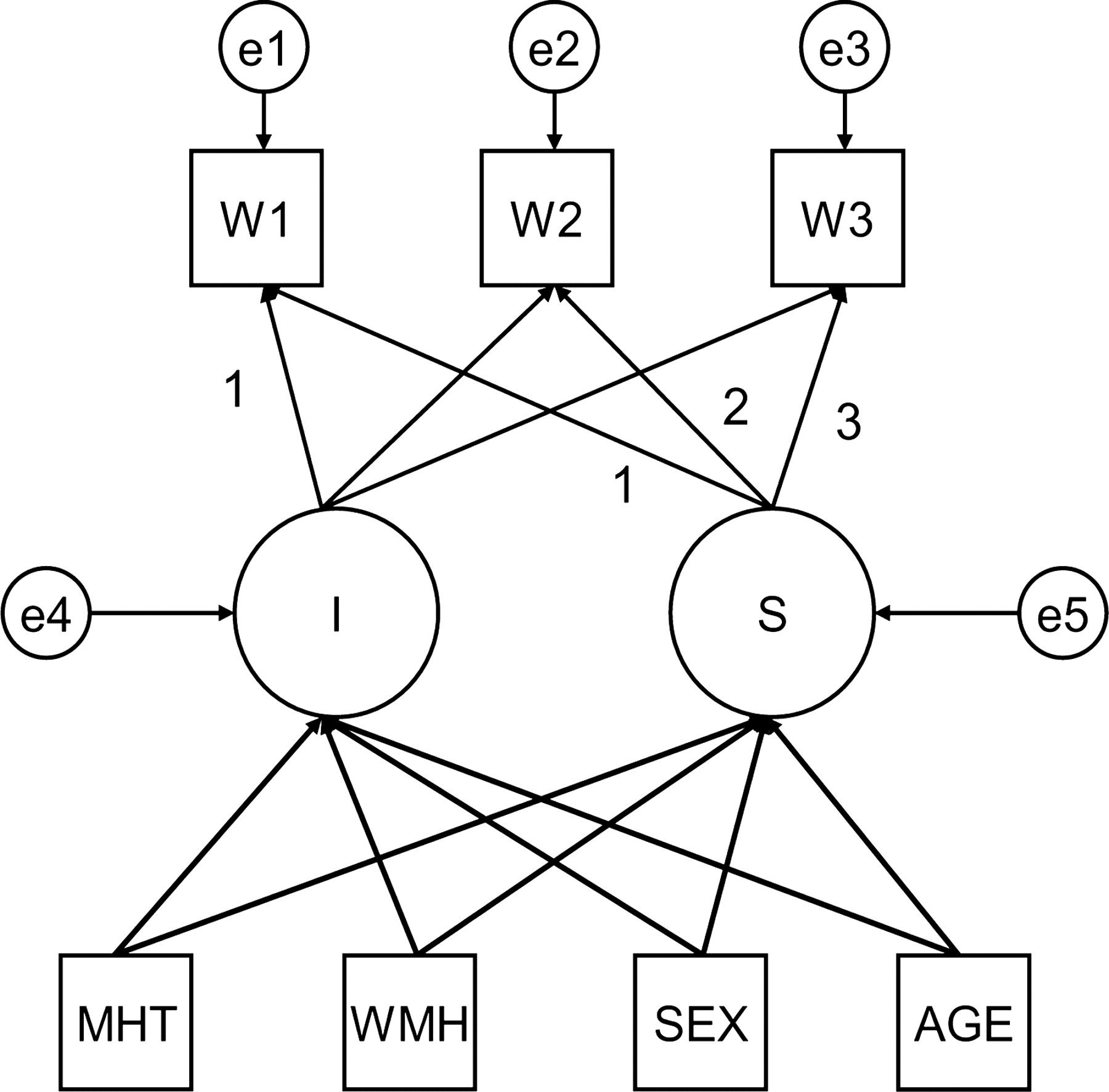 Age Ageing, Volume 40, Issue 5, September 2011, Pages 562–567, https://doi.org/10.1093/ageing/afr065
The content of this slide may be subject to copyright: please see the slide notes for details.
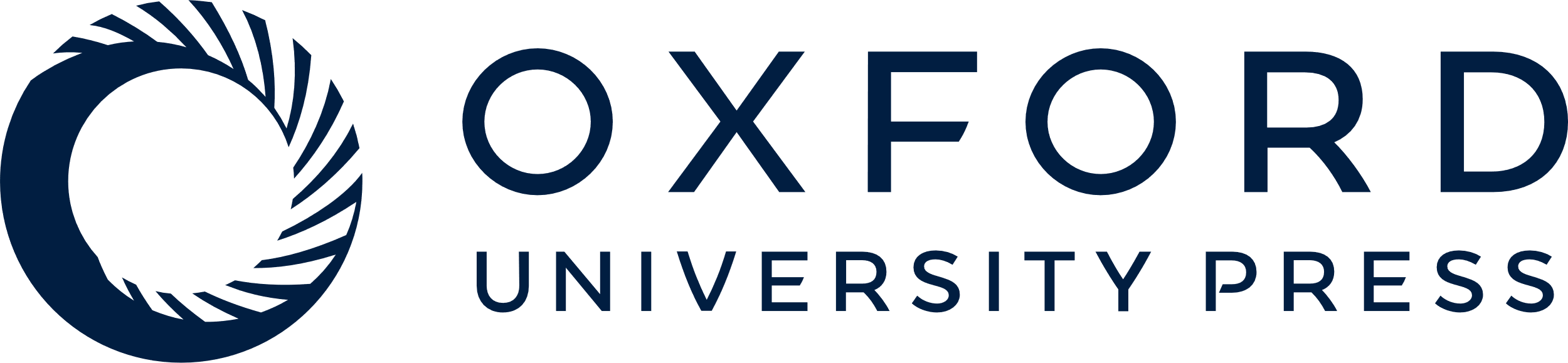 [Speaker Notes: Figure 1. The latent growth model. W1, W2 and W3 represent the RPM scores at 3 waves, respectively. I and S represent the intercept and slope. MHT is the Moray House Test score. Age is the age of the participant when first imaged.


Unless provided in the caption above, the following copyright applies to the content of this slide: © The Author 2011. Published by Oxford University Press on behalf of the British Geriatrics Society. All rights reserved. For Permissions, please email: journals.permissions@oup.com]